الفاعلون الحضريون و المواطنة
محاضرات سنة ثانية ماستر بيئة وصحة
الفاعلون في المدينة
تعريف الفاعلون حضريون
هم الأطراف المعنية بالمشاركة في عمليه التخطيط الحضري من اجل تنميه البيئة العمرانية.
للفاعلين الدور الكبير في مجال البناء و السكن و تخطيط المدن عن طريق التحديد الدقيق للحاجيات و الية الاستجابة لها بالاعتماد على جملةالمعطيات الحضرية و الذاتية و الطبيعية و المناخية و الاجتماعية و الاقتصادية والثقافية للمجتمع خاصة إذا علمنا أن تخطيط المدن هو نتيجة لتركيب عمراني و إبداع معماري يرتكز على خصوصيات معينة بتلك المدنية أو المنطقة وفق انتمائها الحضاري,العلاقات الوظيفية و الفضائية.
الفاعلون في المدينة
الفاعلون الحضريون الرسميون:
APW
SRAT
SCU
تعدد الهيئات المتدخلة في مجال المدينة وفق تدرج هراركي للوظائف و المهام و الأدوات من المقياس الوطني وصولا إلى هيئة التنفيذ على مستوى POS أو حتى مجرد وحدة جواريه لكل تأثيره الملموس على النتاج العمراني و الساكن...
PAW
POS
APC
PDAU
ابتداءا من اعلى هرم السلطة المتحكم الاول في قرارات النمو و الانتاج العمراني ويمكن حصر دورها ضمن النقاط التالية :
التكفل بمتابعة وإنجاز المشاريع الضخمة.
رصد الإمكانيات مالية والبشرية لتنفيذ البرامج.
توفير الرصيد العقاري اللازم لتنفيد تلك البرامج.
 المراقبة والتوجيه لمختلف العمليات لتجسيد البرامج.
لياتي الدور التشاركي الذي تجسده الولاية بالشراكة مع البلدية في 
التكفل السياسة االانتاج العمراني وتسيرها وذلك عن طريق تحديد مخطط التهيئة العمرانية و مراقبة تنفيذه.
التجسيد والممارسة الميدانية الرسمية :
يعتمد التسيير العمراني وتجسيد أدوات واليات تنظيم المجال على الدور الذي تقوم به الهيئات المنفذة على مستوى البلدية سواء كفاعلين مباشرين أو بمجرد إبداء الرأي وهنا تتدخل مختلف الهيئات و المصالح على مستوى البلدية .
الفاعلون الرسميون و آليات التحكم العمراني:
يسيطر الفاعلون الرسميون على المجال العمراني بالاعتماد على أدوات التهيئة والتعمير حبث تعتبر التعبير العملي لعمليات التخطيط المجالي .
إذ ينبغي أن تتطور هذه الأدوات لكي تصبح بإمكانها أن تتلاءم مع التحولات الاجتماعية , الاقتصادية و السياسية التي تؤثر مباشرة على رسم سياسة حضرية ينبغي أن تكون في  المستوى لتلبية الحاجيات الوظيفية الحضرية للمدينة.
فبالمقارنة مع النظام العثماني القائم على التسيير العقاري بالدرجة الاولى وتقسيم الممتلكات العقارية(اراضي البيلك العرش الوقف الملك )اين كان الفاعل الاساسي هو الباي بببمارسة لسلطته في منح وسلب هذه الملكيات.
لياتي بعده النموذج الاستعماري و الذي كانت بصمته واضحة في مجال العمران. اين تم اعتماد ادوات فعلية .
فقبل سنة 1919 كانت الأداة الرئيسية المطبقة في المدن تتمثل في مخطط الترصيف والاحتياطات plan d’alignement et réserves الذي يعمل على تحديد ترصيف المباني على طول الطرق الجديدة . وكذا تحديد المساحات العامة والاحتياطات العقارية التي تترك لكل  المرافق العمومية ذات المنفعة العامة و النصب التذكارية ويعمل أيضا على تحديد المجالات الآمنة للارتفاقات سواء كانت لأغراض عسكرية أو غيرها .
وبعد الحرب العالمية الأولى عرفت السياسة الحضرية في الجزائر تحت وصاية المستعمر الفرنسي للفترة الممتدة من 1919 و 1949 ميلاد المخطط العمراني     plan d’urbanismeالذي خلص إلى وضع مخططات التهيئة ومخططات التوسع من خلال إلزامية انجاز مخططات التعمير لتسيير التوسعات الحضرية المتسارعة الناتجة عن هجرة السكان بسبب التطور الذي عرفه قطاع الصناعة والتجارة وتوفر فرص العمل في المراكز الحضرية .
فعمليا تم الانطلاق الرسمي لهذه الأدوات  التعميرية مع انطلاق مشروع مخطط قسنطينة  سنة 1958-1959 الذي كان يهدف إلى التقليص من  الفوارق الإقليمية ومحاولة تحسين الواقع المعاش لسكان الجزائريين بغية تخميد الثورة التحريرية بتقديم حلول اقتصادية واجتماعية وصدر على إثرها القانون العام للتعمير  سنة 1960 تحت رقم 966-90 المؤرخ في 06-09-1960 ومن بين الأدوات العمرانية المستمدة من هذا القانون والتي استعملت في هاته الفترة :
مخطط العمران الرئيسي : PUD
يتميز هذا القانون بنظرته العامة لتي تكون على أفاق 20 سنة فهو يتطرق  للمجال الحضري للمدينة ولا يأخذ في الحسبان المحيط الريفي التابع وظيفيا لها . كما انه يتكامل مع مجال المدينة من الناحية الإحصائية وذلك بوضع العلاقة مابين التركيبة الديمغرافية لسكان والتركيبة الاقتصادية لها ( السكان والعمالة , تموقع المساحات المخصصة للنشاطات الاقتصادية ) كما انه يعمل على توقيع التجهيزات والنشاطات .
مخططات إعادة الهيكلة :Plan de restruction  تستخدم من اجل تحديث مراكز المدن وتجديد الأحياء الهشة .
برامج التعمير ومناطق التعمير حسب الأولوية :les programmes d’urbanisme et les zones a urbaniser par priorité ZUP 
 تنجز خاصة لضواحي ومناطق التوسع حيث يكون من الضروري إلحاقها بشبكة التجهيزات النظرية
عموما يمكننا القول أن إنتاج المجال الحضري وتسييره عرف تطور محسوس خلال الفترة الاستعمارية خاصة منه الانتقال الى العمران الوظيفي الذي يقوم أساسا على شبكة التجهيزات النظرية , التنطيق وتخطيط الشبكات المختلفة اين عرف تطور تدخل الفاعلون الرسميون اول اشكال التدرج من السبطة العليا وصولا الي البلدية وهيئة التنفيذ هذا التدرج الذي بنيت عليه اسس العملية التسييرية للفاعليين الرسميين في فترة ما بعد الاستقلال.
الفاعلون الرسمين في ظل السياسة الحضرية بعد الاستقلال
تميزت سياسة التهيئة الحضرية من 1962 إلى 1990 بالاحتكار التام من طرف السلطة لأدوات التهيئة والتعمير خاصة وان الإمكانيات المالية كانت متوفرة وكان مصدرها العائدات البترولية التي كانت تحت تصرف سياسة اشتراكية للدولة . فكانت سياسة التعمير بعد الاستقلال وحتى نهاية سنة 1970 موجهة من طرف الدولة بانتهاجها القوانين الموروثة من الحقبة الاستعمارية والمستمدة من العمران الوظيفي الذي يعتمد على البرمجة وشبكة التجهيزات النظرية .
في هته الفترة حاولت  الدولة تدعيم التنمية الاقتصادية التي كانت لها اثر مباشر على تسارع النمو الحضري للعديد  من المدن الجزائرية خاصة منها تلك التي سوف تستقبل المركبات الإنتاجية الكبرى ( مركبات الحديد والصلب , المركبات البتروكمايائية ,....الخ) والتي نتج عنها نزوح ريفي معتبر ولد مشاكل حضرية واجتماعية داخل المجالات الحضرية لأنها لم تحضا بالاهتمام فالأولوية كانت موجهة للتنمية الاقتصادية والصناعية لمدن الشمال وبالأخص المدن التي كانت مسطرة في المخططات الاقتصادية : المخطط الثلاثي الأول  عام 1967-1969 والمخطط الرباعي الأول عام 1970-1973 ثم المخطط الرباعي الثاني 1974-1979 والمخطط الخماسي الأول عام 1980 لتخفيف من الاختلالات المجالية والاستثمارية الوطنية . كما حضيت العديد من المدن الداخلية بالبرامج الخاصة لغرض تقليص مساحات  كبريات المدن كي لا تؤثر بهيمنتها على المدن الداخلية .
أدوات عمرانية تحت السيطرة التامة لدولة :
مباشرة بعد الاستقلال لم يكن هناك رسم لسياسة حضرية  جزائرية حيث استمر العمل بالتشريعات العمرانية للمستعمر الفرنسي المتمثلة في القانون العام للتعمير لسنة 1960 الذي انتهى العمل به عام 1973.
تم استحداث أدوات عمرانية جديدة تعتمد في مقدمتها على إدراج قانون لتهيئة الأوساط الحضرية وذلك وفق الأمر رقم 67-24 لـ18 جانفي 1967 المتعلق بإعداد مخطط العمران الرئيسي . وقانون  لسيطرة على العقار الحضرية الذي سمي بقانون الاحتياطات العقارية 74-26 الصادر في 20-02-1974 والذي يهدف إلى تمكين البلديات من توجيه نمو المدن والتحكم في مساراتها أمام قلة الأراضي المتاحة لتعمير وتزايد حدة المضاربة حولها خاصة في المدن الكبرى .
المناطق السكنية الحضرية الجديدةZHUN
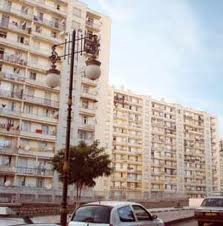 فيفري1975 فهي تعتبر الأداة التطبيقية لتحسين البرامج العمرانية المحددة في مخطط العمران الرئيسي وتهدف أساسا إلى :
تنمية طاقات استيعاب المدن الجزائرية لتقليص العجز المسجل في ميدان السكن بانجاز السكنات الجماعية وباستعمال تقنيات المتطورة  كالبناء السابق الانجاز لتخفيض تكاليف الانجاز وضمان سرعة الانجاز إضافة إلى انجاز مشاريع البنية التحتية  وتوفير الأراضي  الموجهة لتعمير داخل المجالات الحضرية وفي مناطق التوسع المبرمجة  في أدوات التعمير مع تخصيص الموارد المالية اللازمة لذلك .
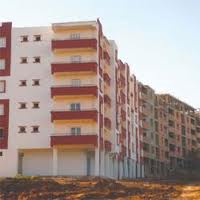 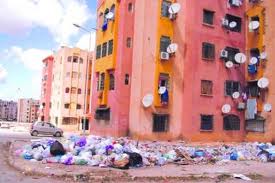 التحصيصات والتجمعات السكنية الفردية GHI
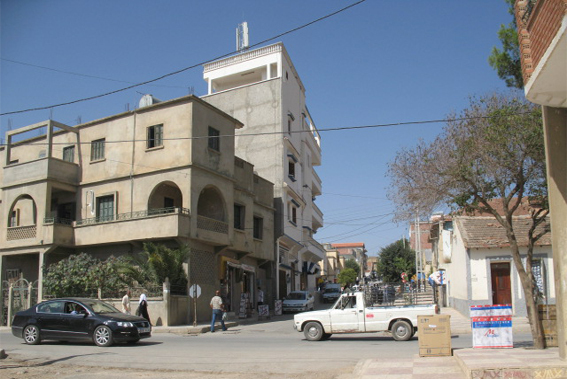 .
هذا الشكل الحضري  لنمط البناء الفردي انطلق سنة 1974  مع قانون الاحتياطات العقارية  وهذا ما عمل على التوسع السريع الغير عقلاني للمدينة الجزائرية  الذي انعكس على نوعية العمران وعلى البنية العمرانية حتى وقتنا الحالي . حيث أوضحت بيانات تعداد 1987 أن 49 % من إجمالي المباني السكنية بالمدن الجزائرية هي من نمط البناء الفردي في حين كانت هذه النسبة لا تتعدى 13 % سنة 1966 و15 % سنة 1977.
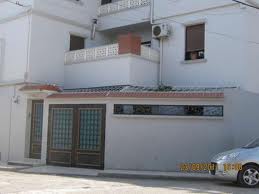 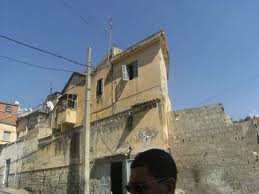 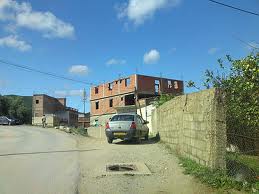 أدوات عمرانية جديدة في ظل اقتصاد السوق الحر
عرفت سياسة التهيئة الحضرية وتسيير المجال الحضري ميلاد أدوات عمرانية جديدة  بداية من سنة 1990 جاء هذا على اثر الإصلاحات السياسية الاقتصادية الجديدة التي أكدت القطيعة مع التوجه السياسي السابق للبلاد واقر بذلك نظام الاقتصاد الحر والاعتراف بحق الملكية  الفردية وحمايتها إعادة الاعتبار للملكية الخاصة وحرية المعاملات العقارية من كل القيود وخلصتها من احتكار البلديات .
تم إصدار العديد من القوانين والتشريعات في ميدان التعمير  حيث أدخلت الدولة مكانيزمات ومفاهيم جديدة تحدد كيفية تدخل الدولة والجماعات المحلية والمتعاملين العموميين والخواص في تسيير المدن وتهيئتها .
أهم قانون يتحكم في تسيير الأوساط الحضرية هو القانون 90-29 المتعلق بالتهيئة والتعمير المؤرخ في 01-12-1990 الذي يصدر منه المخطط  الرئيسي لتهيئة والتعمير PDAU الذي يحدده المرسوم التنفيذي رقم 91-177 ومخطط شغل الأراضي POS الذي يحدده المرسوم رقم 91-178 . فهما يقومان على مبدأ أساسي بالاستغلال المقتصد للأراضي وإدماج مختلف الوظائف الحضرية ( السكن , التجار , الصناعة , الزراعة ) ضمن مفهوم المحافظة على البيئة والثروات الطبيعية خاصة منها الأراضي الزراعية المهددة بالاجتياح الحضري.
المخطط الرئيسي لتهيئة والتعمير
هو أداة لتخطيط المجالي والتسيير الحضري تم إعداده بصفة  مغايرة عن روح المخطط الرئيسي للعمراني حيث يخول له القانون إمكانية انجازه مابين البلديات بغرض التحكم في التسيير الحضري  وإعطاء الفرص للبلديات للتعاون فيما بينها ومحاولة تحقيق التوازن والتكامل الوظيفي الحضري والاقتصادي في ظل اقتصاد السوق الحر .
فانجازه يكون على المدى القصير , المتوسط والبعيد على أفاق 20 سنة  يهدف أساسا إلى :
تحديد التوجيهات الأساسية لتهيئة العمرانية مع خلق التوازن مابين التطور الحضري , النشاطات الفلاحية وكذا مختلف الأنشطة الاقتصادية و المحافظة على المواقع الأثرية والمناظر الطبيعية .
تعيين التخصص العام للأراضي وتعيين مواقع التجهيزات الكبرى , البنية التحتية وكذا مختلف الخدمات و النشاطات المهمة .
تحديد توجيهات التوسع العمراني وحجم التعمير على المدى القصير حتى البعيد مع خلق التوازن ما بين كل الوظائف الحضرية المهمة.
فرغم كل المجهودات المبذولة من طرف الدولة الجزائرية في ميدان التخطيط الحضري  إلا أن التأثر بالمخططات الفرنسية  حيث أن المخطط الرئيسي لتهيئة والتعمير هو النقل المنهجي للرسمية التوجيهية للتهيئة والتعمير في فرنسا التي انشات عام 1967 وتحولت إلى الرسمية التوجيهية عام 1983 بغرض خلق التوازن ما بين الوظائف الحضرية للبلدية وتجمع البلديات أو المدينة.
مخطط شغل الأراضي :
يمثل اصغر أداة  من أدوات التهيئة والتعمير حيث اعتبر هذا المخطط قفزة  هامة في مجال التخطيط الحضري لأنه ولأول مرة تم الأخذ بعين الاعتبار العمران النوعي و الشكلي  في تخطيط المدن . فدا الاهتمام بالمقاييس الصغرى عن طريق انجاز مخطط شغل الأراضي الذي يمثل الأداة التطبيقية للتركيبة العمرانية .
يطبق على مجال البلدية أو جزء منها إذ يأخذ على عاتقه إجراءات التعمير الجديدة وكذا عمليات التعمير الخاصة للقطاعات المعمرة كعمليات التجديد الحضري , إعادة الهيكلة , إعادة التأهيل والترميم.
القانون التوجيهي للمدينة
إن عملية التجديد الحضرية التي خصت معظم الدول الاروبية وخاصة الفرنسية  تعلقت بإصلاحات التهيئة وتنمية وتطوير سياسة المدينة التي تقوم على أساس المبادئ والتوجيهات العامة لتنمية المستدامة .هاته التحولات الحضرية العامة دفعت بالجزائر إلى ضرورة التفكير في انجاز سياسة للمدينة التي طالما عاشت أزمة حضرية رغم المجهودات المبذولة
تعاني المدينة الجزائرية  من عدة اختلالات في مختلف المجالات العمرانية, الاجتماعية  والاقتصادية ما أدى إلى خلق فوضى في المدن وانتشار العمران الفوضوي نتيجة للحاجة المتزايدة للعقار الحضري المهيأ وهذا ما جعل الحكومة الجزائرية تسارع في المصادقة على القانون التوجيهي للمدينة  06-06 المؤرخ في 20 فيفري 2006  يندرج مشروع هذا القانون في سياق استكمال المنظومة التشريعية المتعلقة بتهيئة الإقليم والتنمية المستدامة وحماية الفضاءات الحساسة وتثمينها وترقيتها فهو يقوم على مجموعة من المبادئ تتمثل في  وضع ايطار تشريعي منسجم يضمن ترقية المدينة ويكرس مبدأ التشاور والتكامل في إعداد الاستراتيجيات المتعلقة  بسياسة المدينة مع تجسيد مهام المراقبة  ومتابعة كافة النشاطات المتعلقة بسياسة المدينة والتركيز على تحديد صلاحيات الفاعلين ودورهم و التقليل من الاختلالات في المناطق الحضرية ومراقبة توسع المدن .
الأهداف العامة لسياسة المدينة
المبادئ العامة لسياسة المدينة
تقليص الفوارق بين الأحياء وترقية التماسك الاجتماعي.
القضاء على السكنات الهشة
التحكم في مخططات النقل وحركة المرور.
تدعيم الطرق والشبكات المختلفة.
ضمان توفير الخدمات العمومية.
حماية البيئة.
الحماية من الأخطار الكبرى.
مكافحة الآفات الاجتماعية.
ترقية الشراكة والتعاون بين المدن.
إدماج المدن الكبرى في الشبكات الجهوية و الدولية.
التنسيق والتشاور.
اللاتمركز.
اللامركزية.
التسيير الجواري.
التنمية البشرية.
التنمية المستدامة.
الحكم الراشد.
الإعلام
الثقافة.
المحافظة.
الإنصاف الاجتماعي.
إن القانون التوجيهي للمدينة سمح بميلاد مجموعة من من المخططات هي الآن:
مخطط التنمية وتهيئة فضاءات العواصم .
الخريطة الاجتماعية الحضرية.
الخريطة العقارية الحضرية
نظم المعلومات الجغرافية.
المخطط الوطني لتهيئة الإقليم
SNAT
سياسة التخطيط الاقليمي والاستراتيجي
المخطط الجهوي لتهيئة الإقليم
SRAT
مخطط التنمية وتهيئة فضاءات العواصم
SDAAM
المخطط الولائي لتهيئة الإقليم
PAW
سياسة التخطيط الحضري المحلي
مخطط التناسق الحضري
SCU
المخطط التوجيهي لتهيئة والتعمير
PDAU
الخريطة الاجتماعية الحضرية
CSU
الخريطة العقارية الحضرية
CFU
نظم المعلومات الجغرافية
SIG
مخطط شغل الأراضي
POS
الطلائع الأولى للعمران ألتشاركي
يندرج القانون رقم 06/06 المتضمن القانون التوجيهي للمدنية، في سياق استكمال المنظومة التشريعية المتعلقة بتهيئة اإلقليم والتنمية المستدامة وحماية الفضاءات الحساسة وتثمينها وترقيتها، ويكرس هذا القانون مبدأ الشاور و المشاركة والتكامل في إعداد االستراتيجيات المتعلقة بسياسة المدينة واإلسهام في تنفيذها بين السلطات المحلية والجهات الفاعلة
إسهام المجتمع المحلي  تطوعاا في أعمال التنمية بشتي أشكال المشاركة المتاحة لديهم، وإندماجهم عاطفياا وذهنياا في كافة الأعمال والمشروعات التي تحقق النفع او قد تعود بالضرر عليهم لتعزيزالشعور بالمسئولية الجماعية بين أفراد المجتمع
ومنظماته وقياداته بحيث يتحقق في النهاية نجاح وإستمرارية المشروعات.
عملية تقوم علي مبادرة أفراد المجتمع في حل مشاكلهم المختلفة لأنهم هم الأكثر
قدرة علي معرفة احتياجاتهم...مشاركة المهتمين من المجتمع في كل خطوة من خطوات إتخاذ القرار:
مختلف الفاعلين الذين يجتمعون من أجل المساهمة بطريقة مباشرة أو غير ذلك في عملية اتخاذ القرار الرسمي.
الخطوات التي تمكن أعضاء مجتمع ما بكل أفراده من رجال ونساءوأطفال، فقراء كانوا أم أغنياء من المشاركة في تحديد الكيفية التي يودون تسيير فضاءهم
.هي تعتبر خطوة مهمة لتقوية وتمكين هذه المجتمعات من تحديد أولويتها وإحتياجاتها وإتخاذ القرارات المناسبة لتحقيق تلك الأولويات.
إنتهاج مبدأ اللامركزية واعتماد المشاركة لكل من السكان والفاعلين الحضريين
في المدينة من أجل صناعة عمران تشاركي
آليات تحقيق المشاركة ؟/تصنيف درجات المشاركة
l'information – المشاركة  بالارسال
يتم من خلاله إعلام المواطنون بكل المعلومات الخاصة بوضعية مدينتهم وتطوراتها وآفاقها وهذا بإستعمال وسائل عديدة لإعلام السكان.
ويمثل هذا النموذج درجة انعدام المشاركة، حيث يُعِد المتخصصون المخطط، ثم تقوم
- تنشر مقالة في المجالات المحلية ويذيع المشروع في الإذاعات المحلية.
- صفحة إشهارية توضع في أماكن عمومية.
- صفحة خاصة بالمشروع في موقع الويب الخاص بالبلدية.
- توزيع منشورات عند التجار.
- اجتماعات عمومية.
- اجتماعات للجمعيات المحلية.
ويمثل هذا النموذج درجة انعدام المشاركة، حيث يُعِد المتخصصون المخطط، ثم تقوم
الجهات المختصة بإعلام سكان المجتمع به دون أخذ آرائهم ودون تقديم أي اختيارات لهم وعدم أخذ ملاحظاتهم في الإعتبار
المشاركة بالإعلام تمثل ميكانيزم إعلامي ذو اتجاه واحديتم فيه إعلام المواطنين بشأن المشروع الحضري دون أي وجود مايلزم الجماعات المحلية بضرورة الأخذ في الحسبان برأي المواطنين وسكان الأحياء الحضرية المعنية"
في الجزائر ......
لم يؤخذ العمران التشاركي بنمط الإعلام أهمية في التخطيط الحضري إلا بعد صدو ر
القانون التوجيهي للمدينة 
الذي يحدد في المادة 2 من
الفصل الأول الخاص بالمبادئ العامة لسياسة المدينة وبالتحديد في النقطة الثامنة الخاصة بمبدأ
الإعلام علي أنه "يمكن للمواطنين الحصول بصفة دائمة على معلومات حول وضعية مدينتهم
وتطورها وآفاقها"
la consultation المشاركة بالاستشارة
مشاركة المواطنين المحليين من خلال إجراء استطلاعات الرأي، اجتماعات مع السكان وعمل.
يبدأ بإرسال ملف المشروع إلى الإدارات العمومية التي لها علاقة به لإبداء رأيها، ليخضع المشروع إلى التحقيق العمومي الذي يعتبر مرحلة حاسمة فيما إذا كانت الجماعات المحلية انتهجت مسار عمل ديمقراطي وتشريعي بالأخذ في الحسبان بآراء المواطنين.
وتعديل بعضها في ضوء هذه التعليقات"
تمثل الإستشارة طريقة للعمل يتم فيها تدفق المعلومات في اتجاهين مختلفين بين المسؤولين الرسميين والمواطنين، لكنه يظهر لهذا النمط من المشاركة أنها تكتسي بالإجراءات الشكلية أكثر من الفعلية
عملية الاستشارة وإجراء التحقيق العمومي ينقصه العديد
من إجراءات المشاركة ، حيث لا تخضع العملية لعمل تحضيري وحملات إعلامية تحسيسية حول أهداف أدوات التعمير والمشاريع العمرانية وكيف يمكن للمواطن الإسهام في بلورة المشروعالحضري إلى جانب الجماعات المحلية
طرق تحقيق الاستشارة
- إرسال بإبداء الرأي لكل الهيئات العمومية والجمعيات.
- التحقيق العمومي.
- تحقيق استمارات موجهة إلى المواطنين.
- تحقيق لقاءات مع المواطنين سواء في مساكنهم أو في الشارع.
- موقع الإنترنيت.
- اجتماعات عمومية.
المشاركة بالمشاورة/المشاركة....
هي نوع من أشكال الحوار التي تنسج مع جميع الأطراف التي لها علاقة مع المشروع وكذا السكان المواطنين، بد ءا من المرحلة الأولى للدراسة حتى مرحلة التنفيذ.
إن الهدف من هذا النمط من المشاركة هو تبادل المعلومات والآراء بهدف صناعة القرار مشترك بعد سلسلة من المناقشات والورشات ومنه تبني خطوة توافقية مشتركة.
يمثل المشاركة المباشرة للمجتمع المحلي في المشروع، حيث يتم ذلك من خلال المناقشات بين المجتمع والمتخصصين من بداية إعداد المشروع، ومن خلال المشاركة المجتمع بصورة مباشرة في المشروع.
مراحل المشاركة :
الاطلاع وتأهيل الأفراد للمشاركة :هي عملية تحفيز وترويج لفكرة المشاركة . التي سيشارك فيها أفراد المجتمع المحلي.
التحضير: هي مرحلة تركز على فهم المخطط ، من سلطات محلية  وأصحاب المصالح وذلك لبناء الثقة وإيجاد اتصال مباشر مع هذه المجموعات لكسب التأييد للخطط التنموية.
تتم كل من المرحلتين السابقتين انطلاقا من الاعلام المتكرر للمواطنين بطبيعة المشروع من جهة و أهمية و إلية المشاركة من جهة أخرى .
المشاركة يتم فيها اتخاذ القرارات في مشروعات التنمية من خلال  تحديد التوجهات الإستراتيجية النابعة من مجموع المشاركين (سياسيين، أصحاب المصالح، سكان محليين) لضمان تحقيق المصلحة العامة.
الاستمرارية :هي مرحلة تسعى إلى تحقيق الاستمرارية في المشاركة من خلال تكوين لجان المتابعة وإعادة صياغة الأهداف وفقا للمتغيرات.
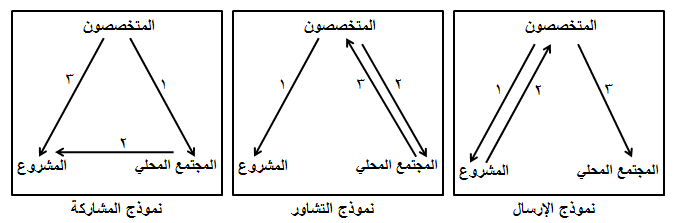 المشاورة
الاستشارة
الاعلام
مبادى تفعيل المشاركة المجتمعية :
تمثل عملية إشراك المجتمع المدني بمختلف أشكالها مهمة جدا في عمليات التخطيط و الانجاز وحتى اتخاذ القرار .
تدرج عملية المشاركة:بناء ثقافة المشاركة لدي المجتمع تتطلب فترة من الزمن، لذلك يجب البدء باستخدام وسائل المشاركة  البسيطة ثم تتطور بالتدريج حتي تصل للوسائل المعقدة حيث تنمو الخبرة والثقة.
احترام السياق الثقافي للمجتمع:يجب التأكد من أن المدخل الذي سيتم إتباعه ملائم للسياق الثقافي للمجتمع الذي سيتم العمل معه، وذلك عن طريق تطوير استراتيجيات التعامل تبعاا لكل مجتمع بعد فهم الخصائص المحلية والعادات والتقاليد وإستخدامها كنقطة انطلاق لعملية التخطيط للوصول إلي مخططات ملائمة للسياق المحلي.
بناء المقدرة المحلية:
تنمية الشعور بالمسئولية الجماعية بين أفراد المجتمع ومنظماته وقياداته بحيث يتحقق في النهاية نجاح وإستمرارية تلك المشروعات، ومن ثم رفع كفاءة وقدرات المساهمة فيها.
النظر للمشاركة المجتمعية علي أنها وسيلة لتدعيم متخذي القرار.
مشاركة المهتمين من المجتمع في كل خطوة من خطوات اتخاذ القرار
المرونة:
ويقصد بها الإستعداد الدائم لتعديل العمليات في حال الحاجة إلي ذلك .
فطبيعة كل مشروع تختلف عن الآخر، وكذلك المجتمع الذي يتم التعامل معه والذي يشارك أفراده يختلفون من مكان لمكان وبالتالي سيترتب علي ذلك اختلاف طبيعة الخطة التي سيتم وضعها ولهذا لابد من أن يكون هناك مرونة تامة لاستيعاب هذه الاختلافات والتوصل إلي مخططات ملائمة لكل مشروع ولكل مجتمع.
معوقات المشاركة المجتمعية
معوقات إجتماعية :
نقص الوعي لدي المواطنين. 
عدم إرتباط المشروعات المطلوب المشاركة فيها بأولويات هامة من وجهة نظرهم. (مقاومة كل جديد)
عدم وضوح الدور الذي سيقوم به المواطنون في عملية المشاركة. 
التشكيك في جدية التغيير أو إمكانية حدوثه. الصراع الذي بين الخبراء والفنيين في مؤسسات وبين المواطنين أو ممثليهم.
اتسام أفراد المجتمع بالسلبية وتقديم المصلحة الخاصة علي العامة، وعدم القدرة علي وزن الأمور والمفاضلة بين وجهات النظر المختلفة لإختيار الأفضل لتحقيق الصالح العام.
حداثة المشاركة وعدم وضوح مفاهيمها بشكل عام
ضعف أساليب الإتصال بين الإدارة والمواطنين.
معوقات عمرانية :
عدم اشتراك الأهالي في كل خطوات المشروع منذ مرحلة دراسته الى غاية تنفيذه فالمتابعة والتقويم.
بُعد المشروعات عن الكتلة السكانية.